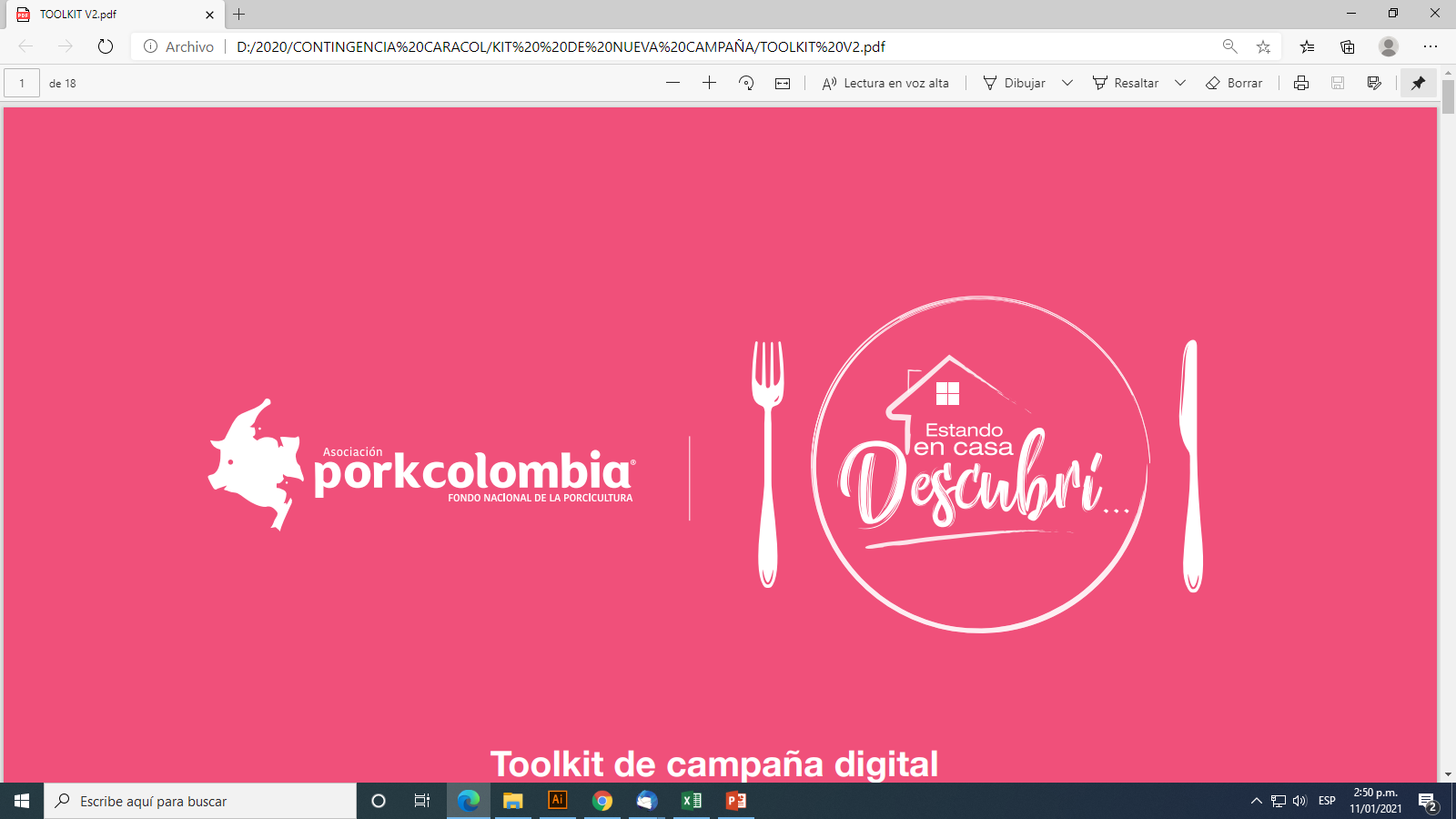 Objetivo de la campaña
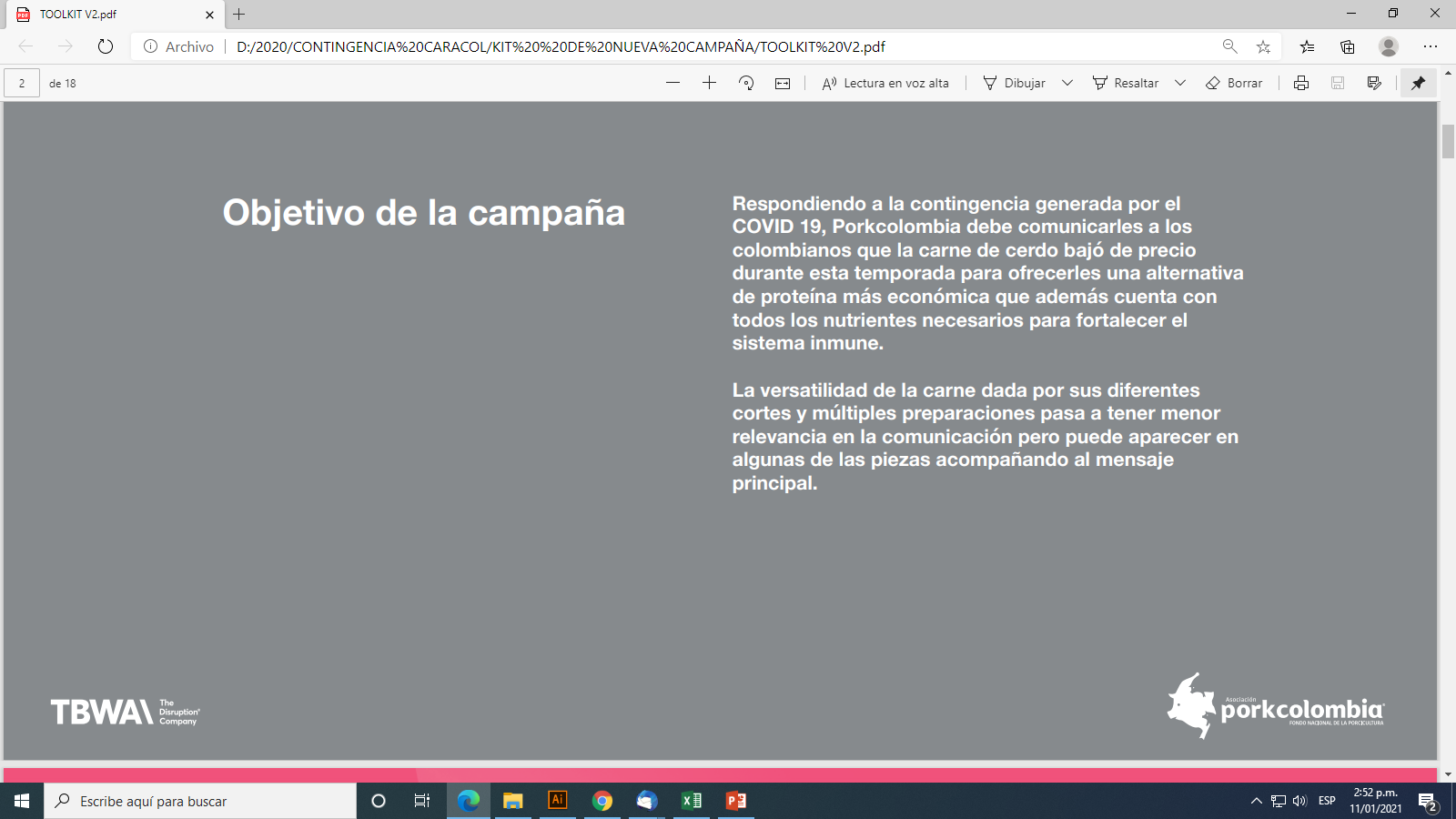 Material gráfico para redes sociales
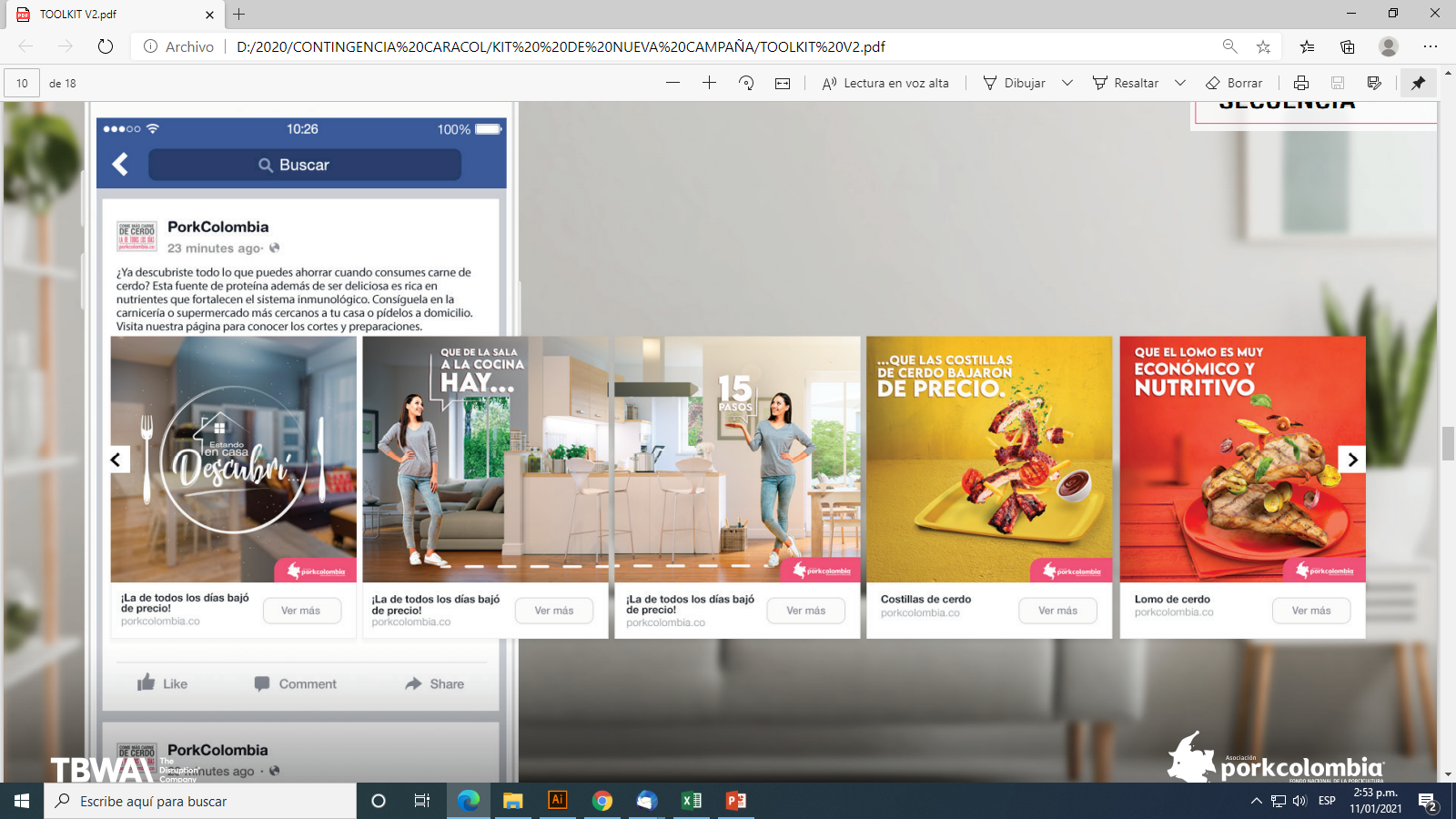 Material gráfico para redes sociales
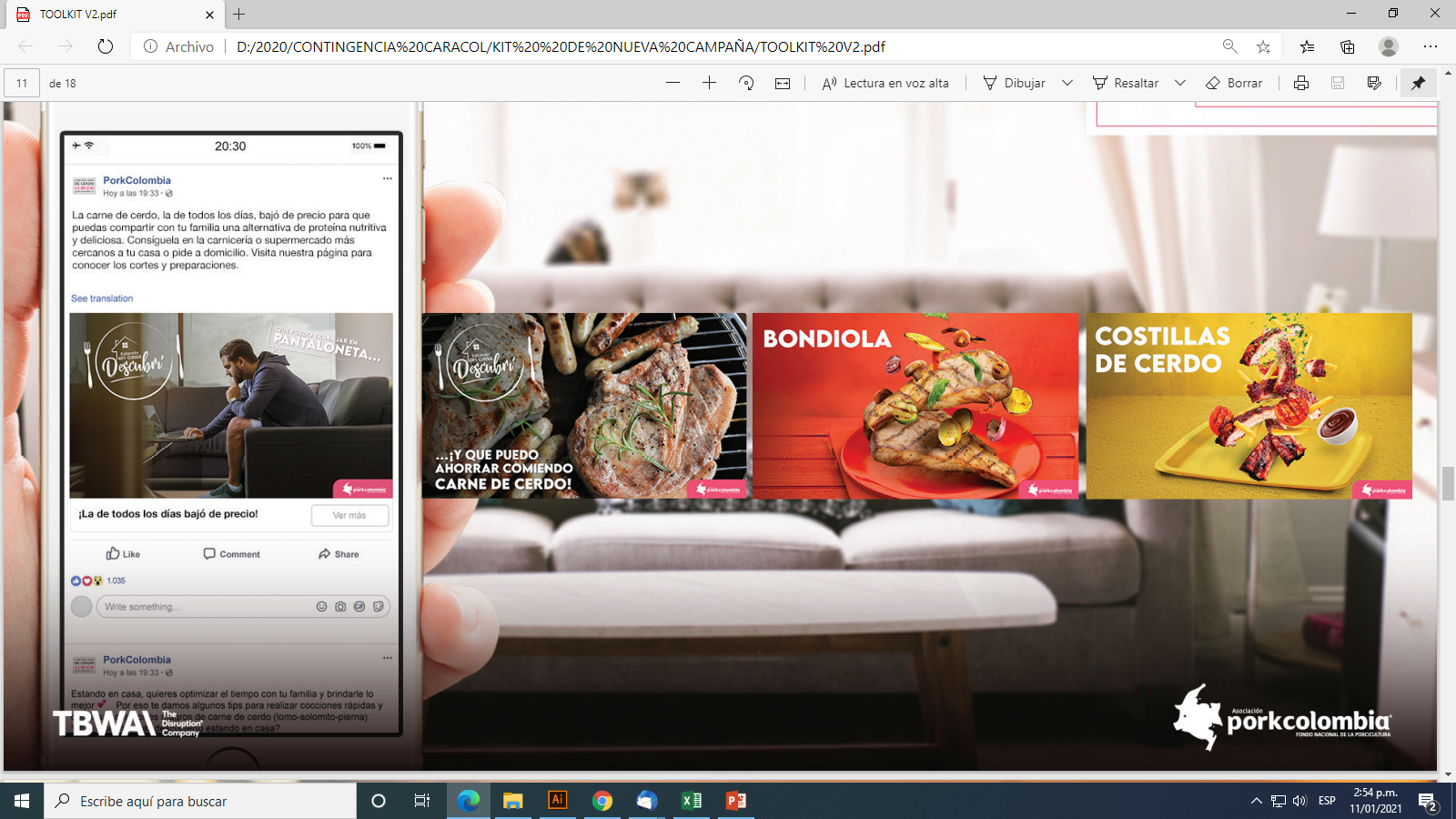